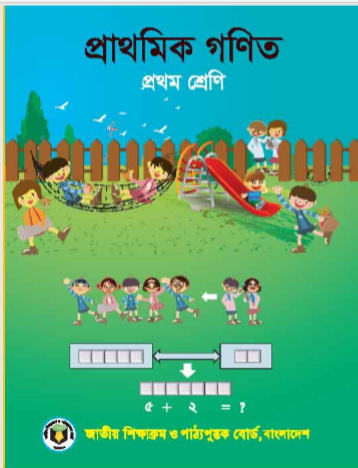 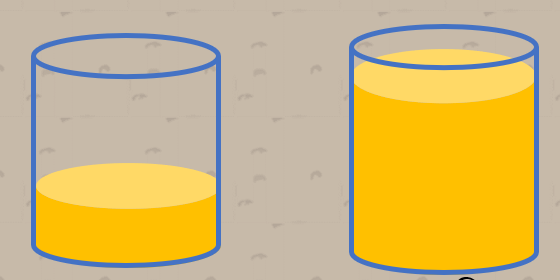 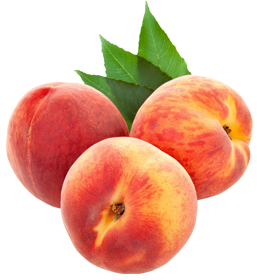 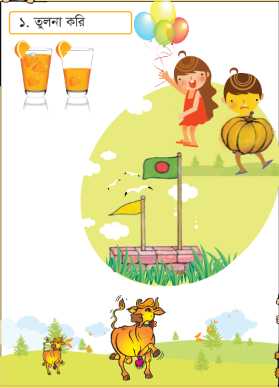 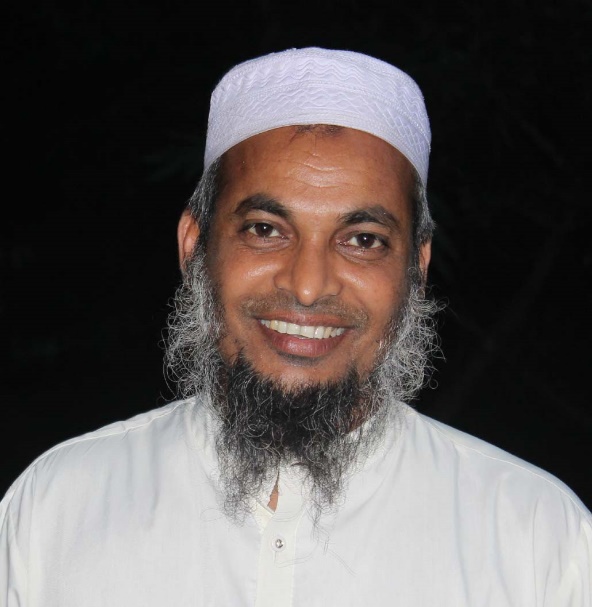 আজকের ক্লাসে সবাইকে স্বাগতম
সবাই কেমন আছ?
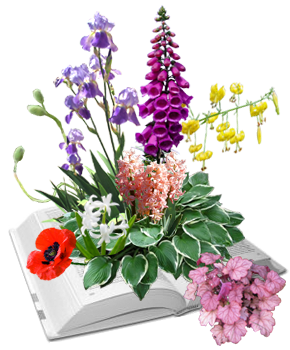 পাঠ
শিক্ষক
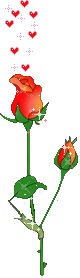 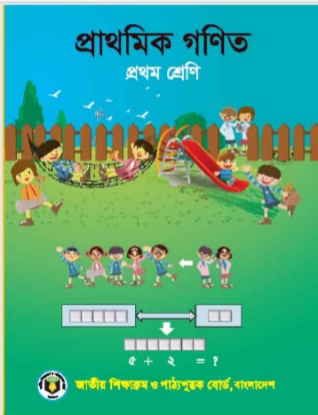 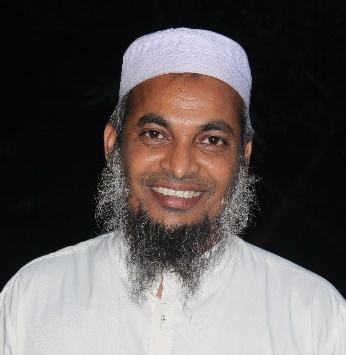 শ্রেণিঃ প্রথম
বিষয়ঃ প্রাথমিক গণিত। 
অধ্যায়ঃ ০১ 
পাঠের শিরোনামঃ  তুলনা করি। 
পৃষ্ঠাঃ ২-৫
দেওয়ান রেজাউল হাসান
 সহকারি শিক্ষক
বারপাখীয়া রথীন্দ্রপাড়া স প্রা বি দেলদুয়ার,টাঙ্গাইল।
শিখনফল 
১.১.১  কম-বেশি তুলনা করে বলতে পারবে।
১.১.২ ছোট-বড় শনাক্ত করতে পারবে।
১.১.৩ হালকা- ভারী তুলনা করে বলতে পারবে।
১.১.4.কাছে- দূরে দেখে বলতে পারবে।
১.১.৫ খাটো - লম্বা আলাদা করতে পারবে।
চিত্রের দিকে লক্ষ্য কর
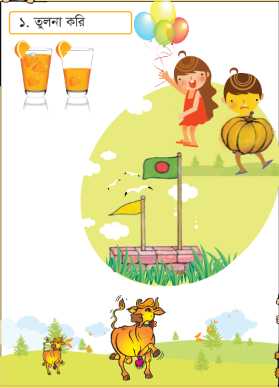 আজকের পাঠ
তুলনা করি
বাস্তব পর্যায়
[Speaker Notes: আমার দুই হাতে কিছু কলম নিয়ে শিশুদের কম বেশি ধারনা দেব। একজন শিশুকে আমার কাছে ডাকব  এবং দূরে যেতে বলব এভাবে কাছে দূরের ধারনা দেব।]
চিত্রগুলো লক্ষ্য কর
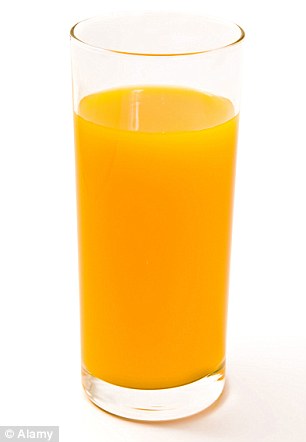 কম
বেশি
চিত্রগুলো লক্ষ্য কর
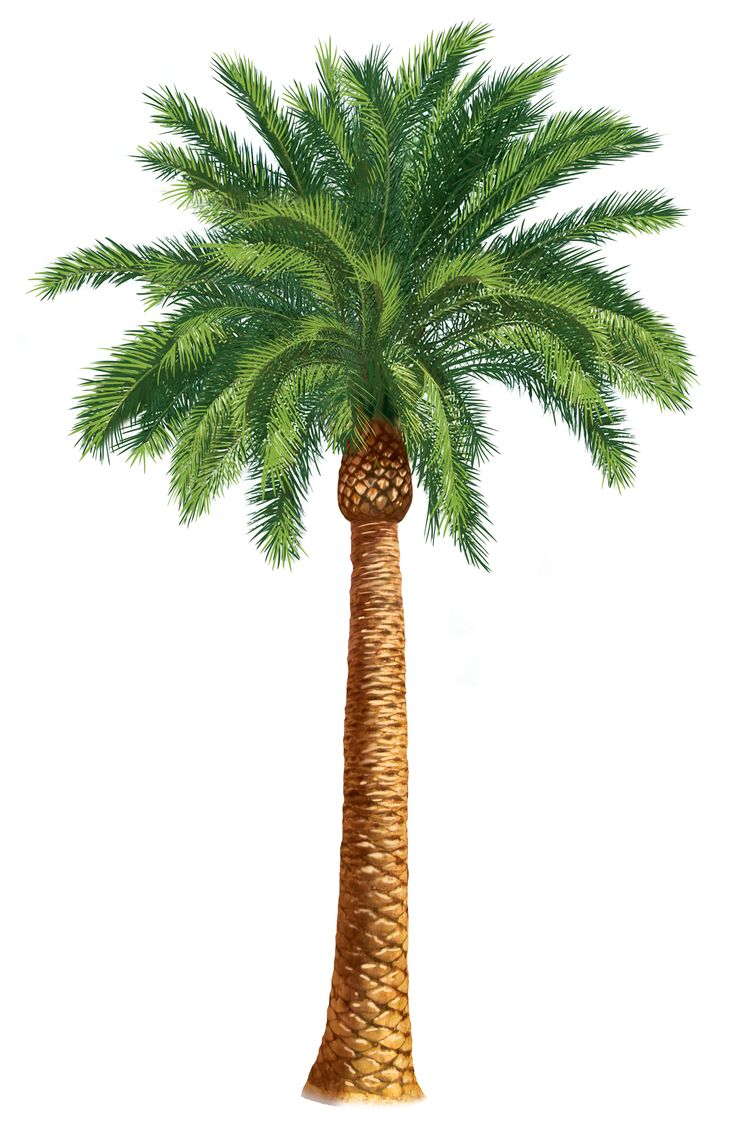 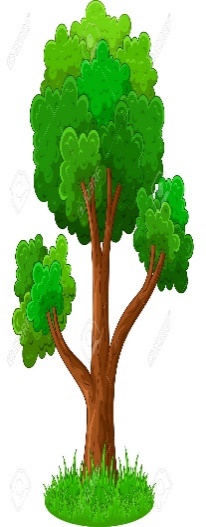 ছোট
বড়
চিত্রগুলো লক্ষ্য কর
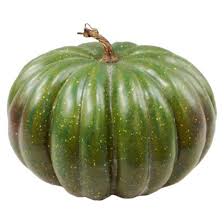 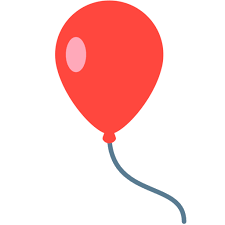 ভারী
হালকা
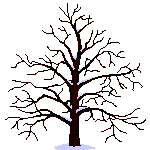 চিত্রগুলো লক্ষ্য কর
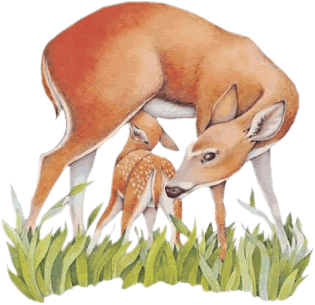 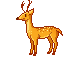 কাছে
দূরে
চিত্রগুলো লক্ষ্য কর
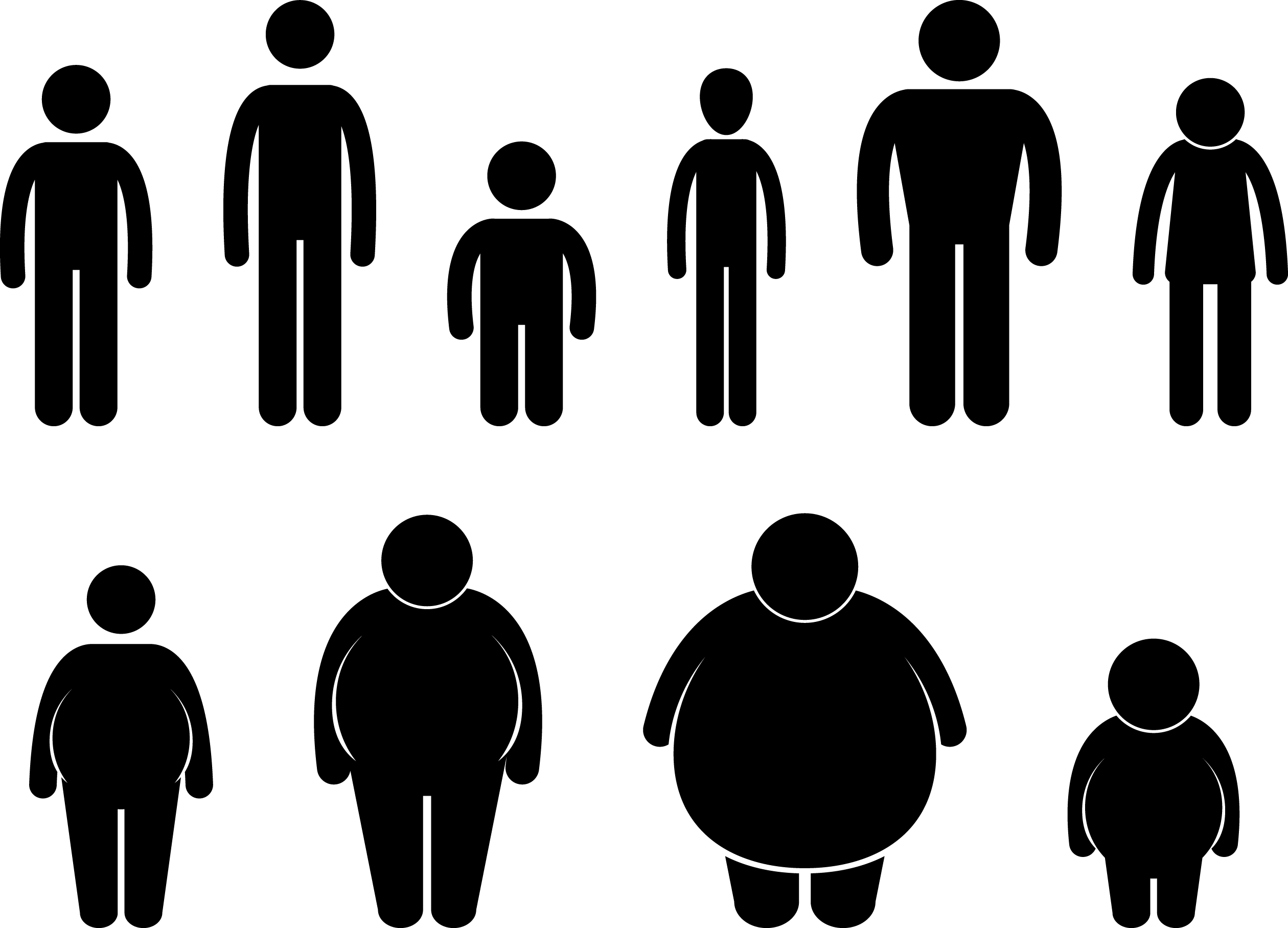 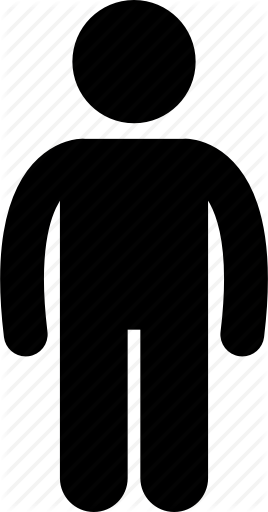 লম্বা
খাটো
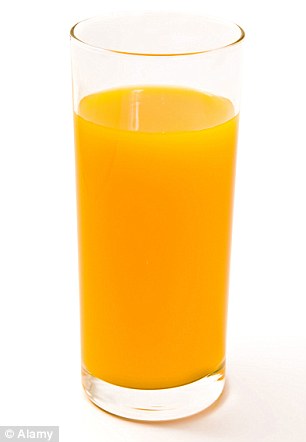 জোড়ায় কাজ
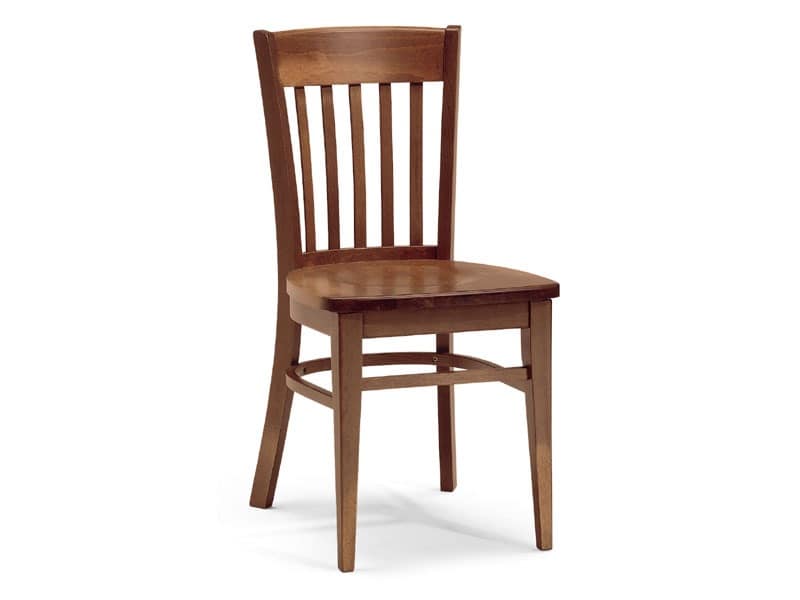 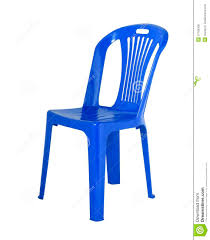 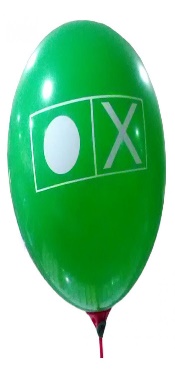 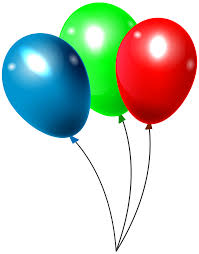 কম
বেশি
ভারী
হালকা
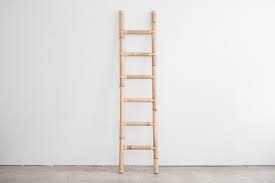 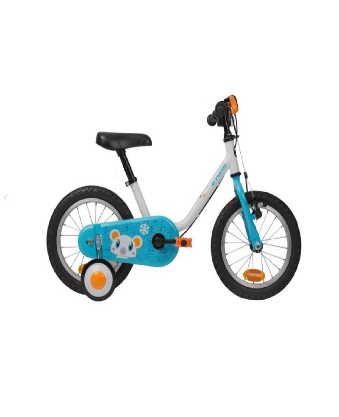 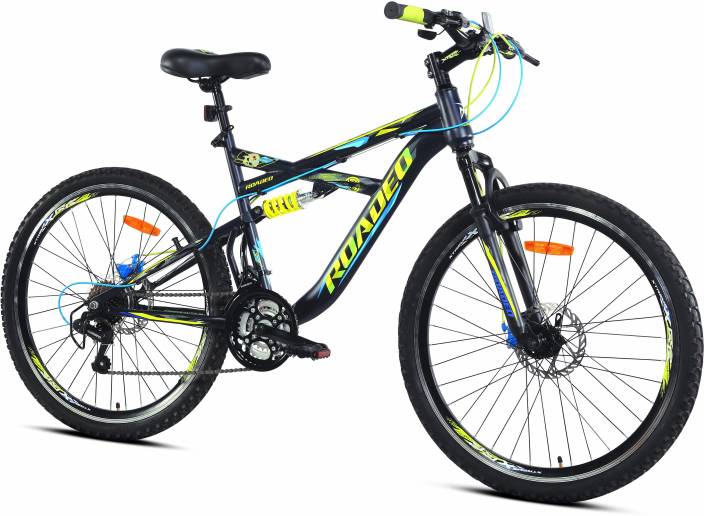 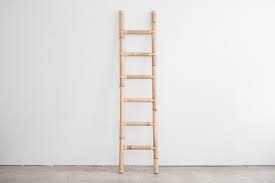 খাটো
লম্বা
ছোট
বড়
একক কাজ
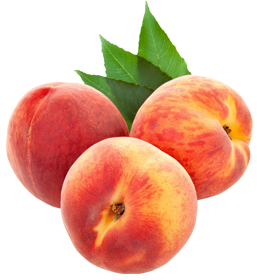 কোন প্লেটে বেশি আপেল ?
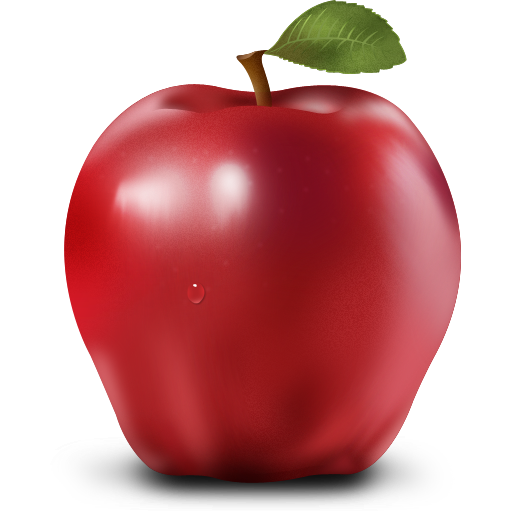 কম
বেশি
কোনটি খাটো ?
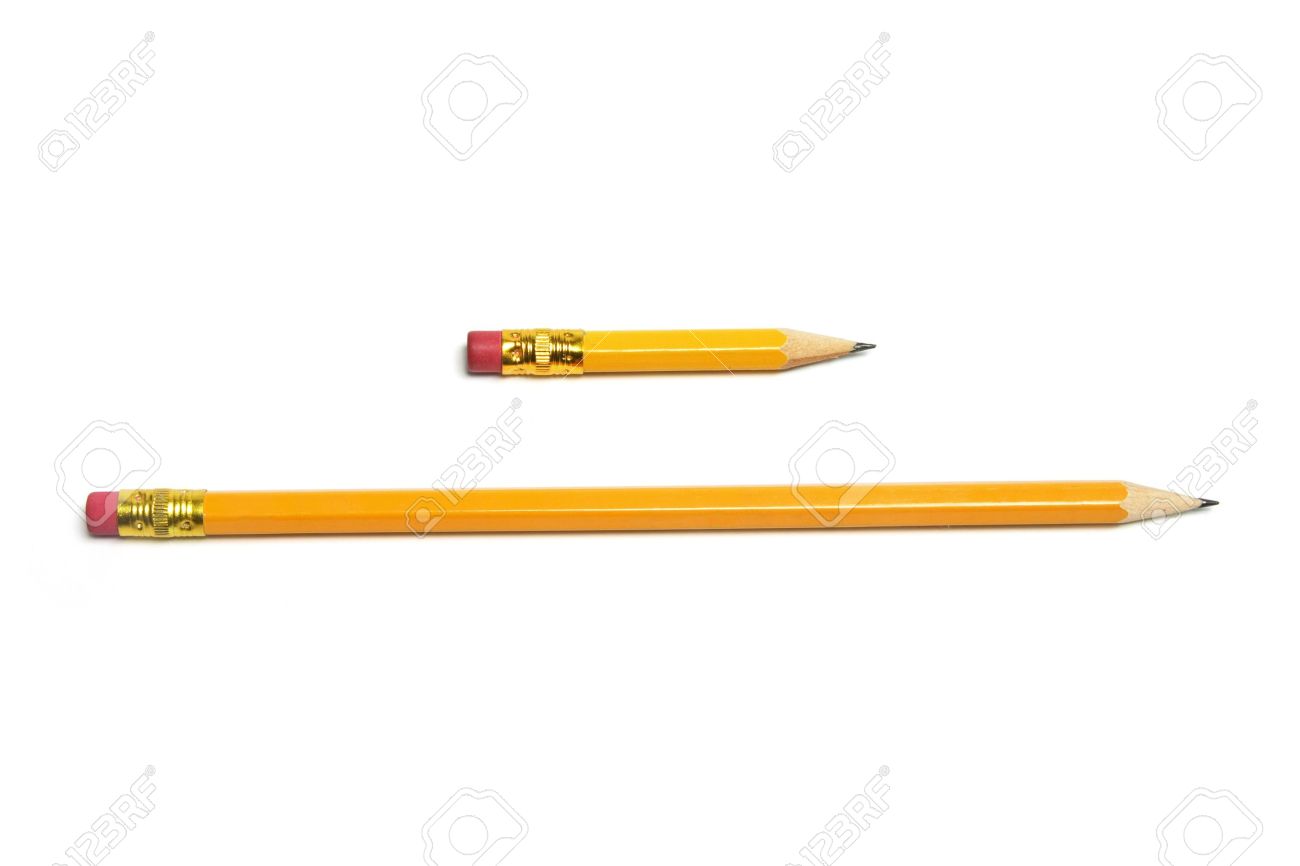 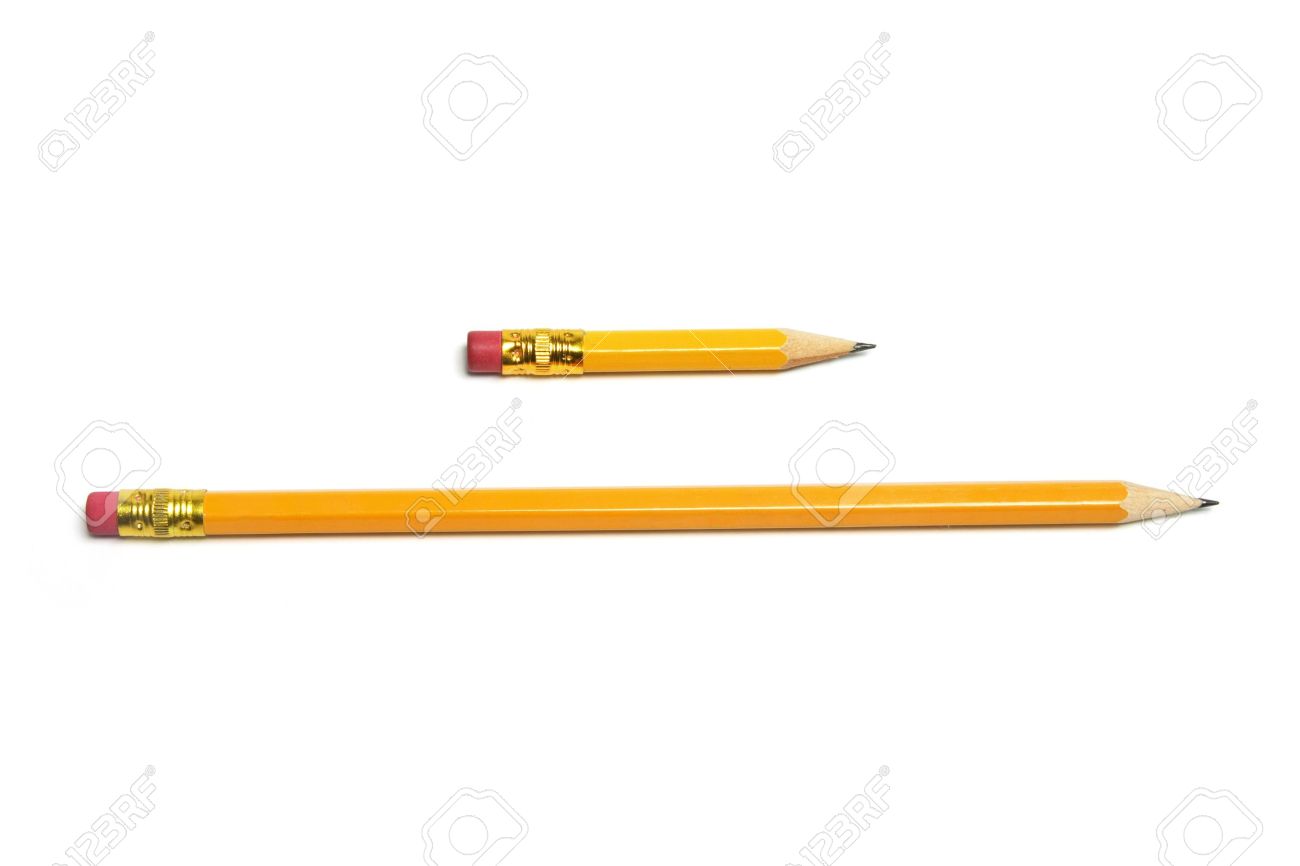 খাটো
লম্বা
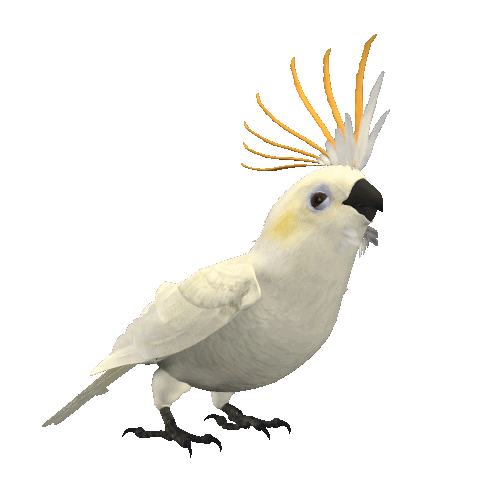 কোনটি পাখিটি  বড়?
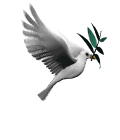 ছোট
বড়
মূল্যায়ন
১. কোন গাছটিতে বেশি লিচু আছে?
২.কোন গাড়িটি ছোট?
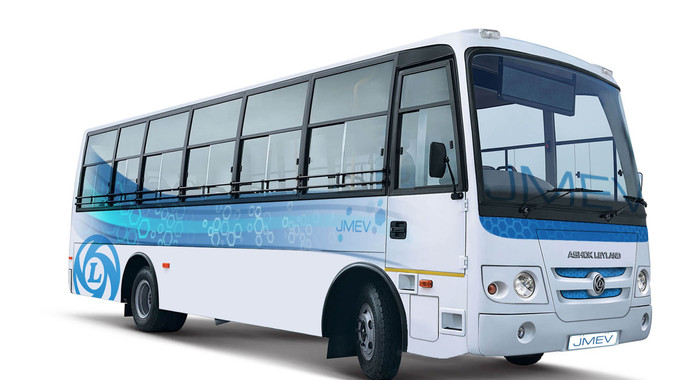 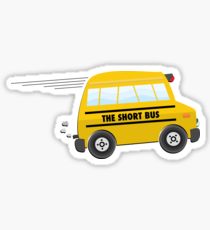 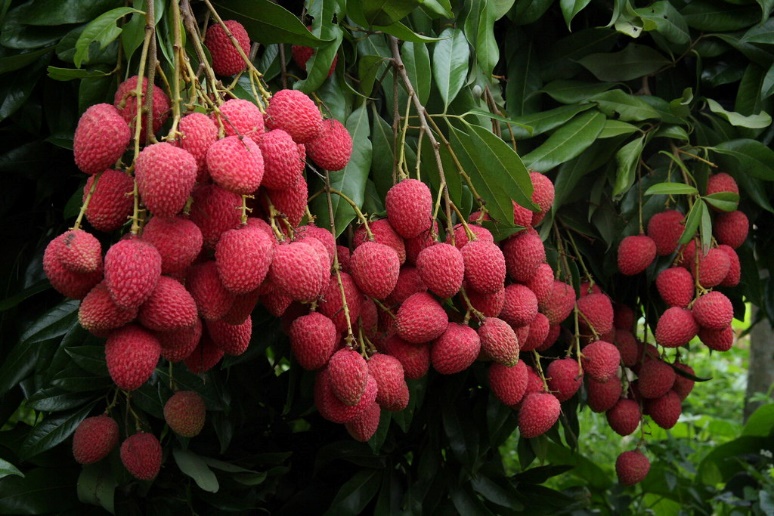 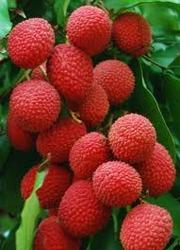 বড়
ছোট
কম
বেশি
মূল্যায়ন
৪.কোন বাঁশটি  লম্বা?
৫.কোন বইটি হালকা?
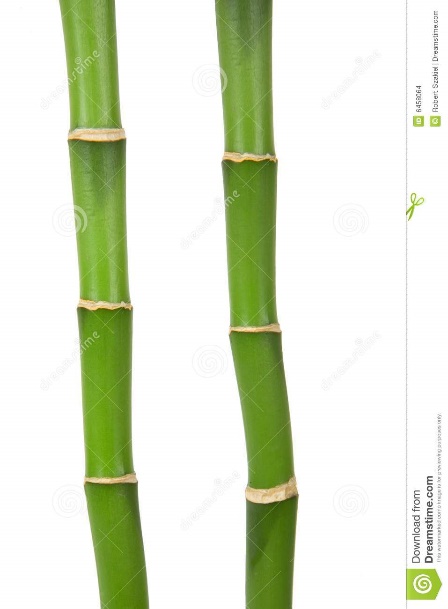 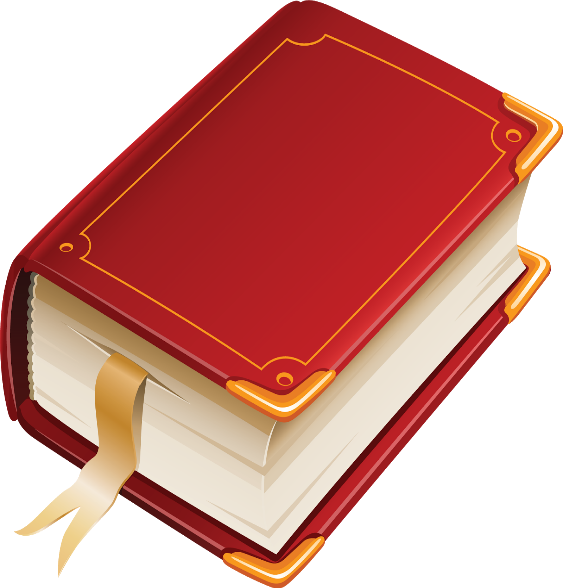 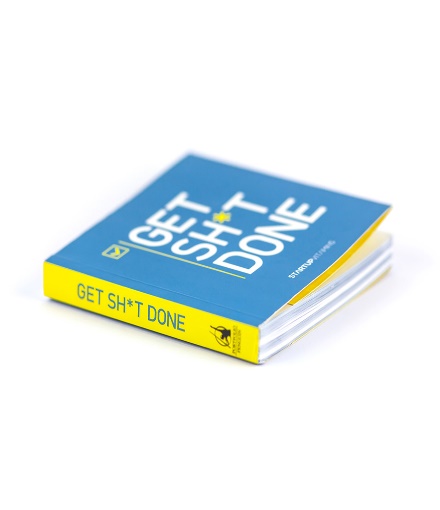 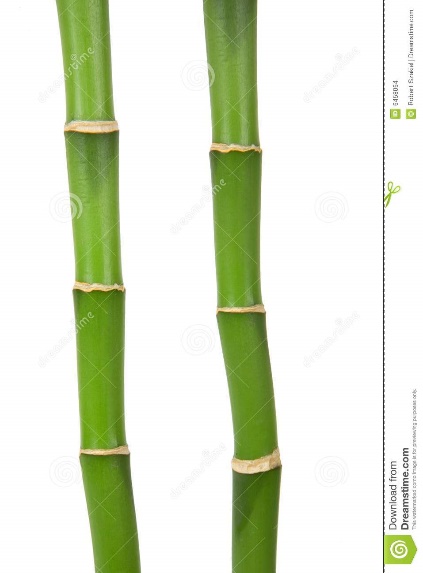 হালকা
ভারী
খাটো
লম্বা
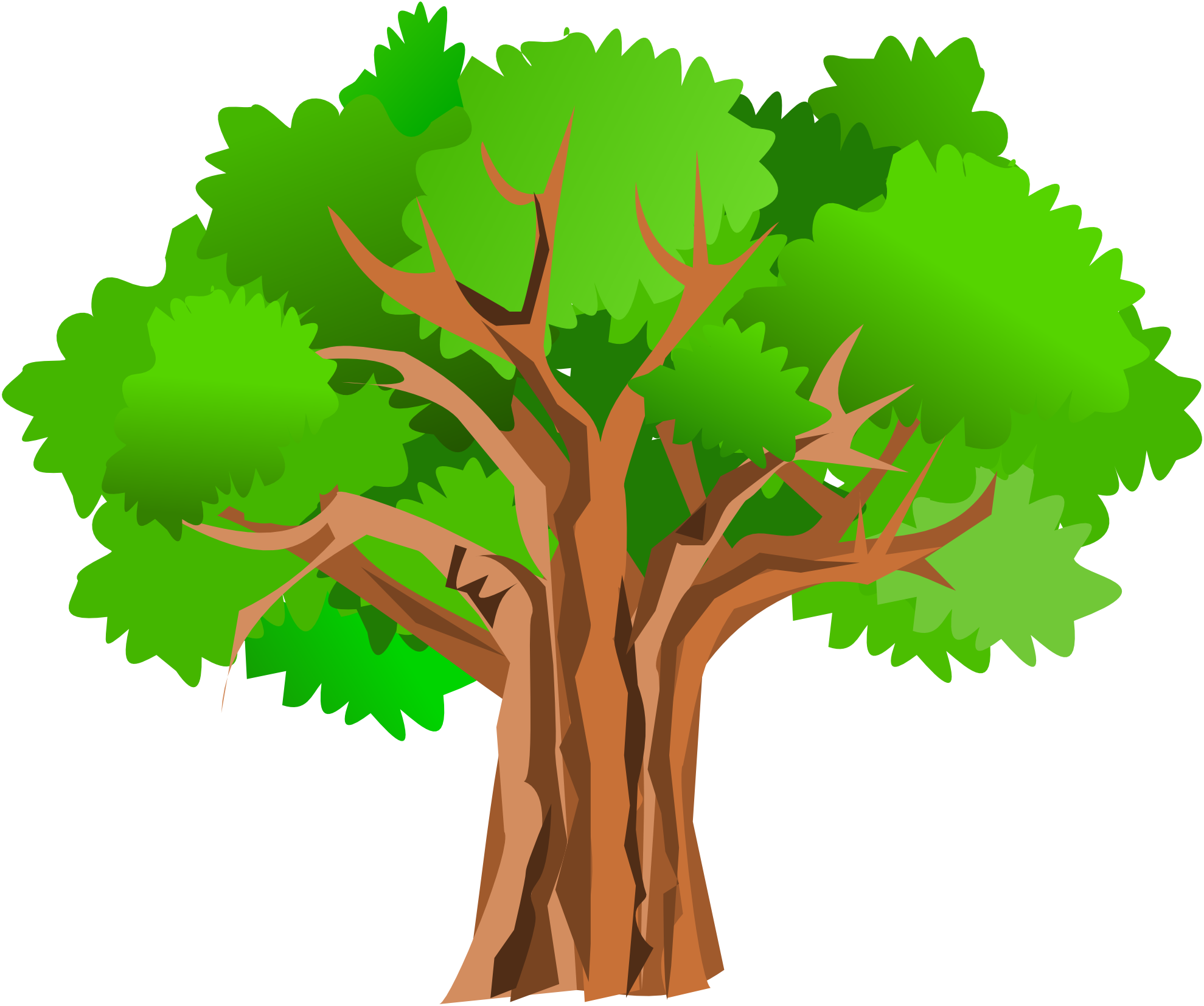 গাছ থেকে কোনটি কাছে?
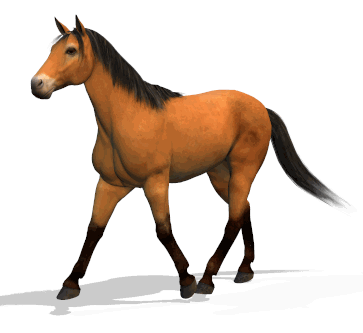 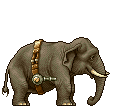 দূরে
কাছে
ধন্যবাদ ।
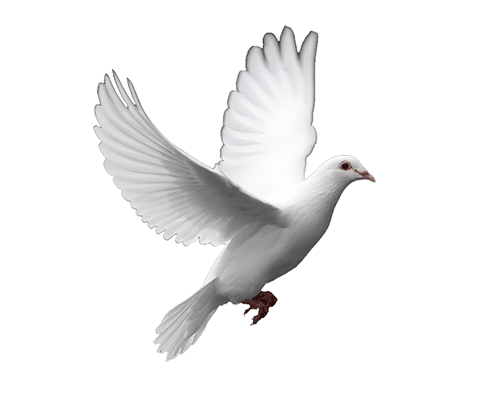 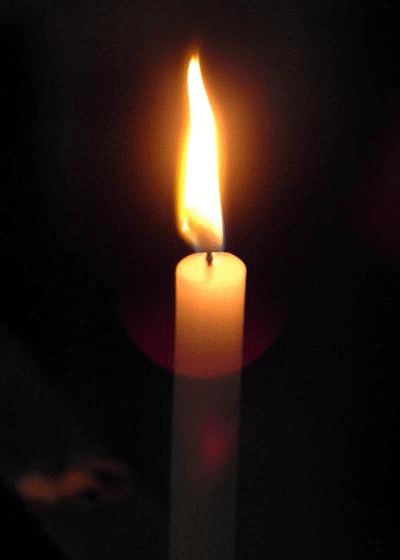 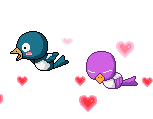